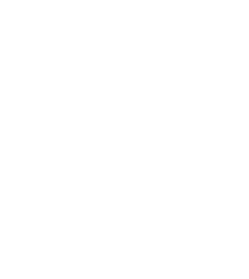 2nd Scientific International Conference on CBRNe  SICC Series –  10 – 12 December 2020
TITLE
A. Surname (1), B. Surname (2), C. Surname (3), D. Surname
(1) Institution, Address, ZIP City, State, Country. (2) Institution, Address, ZIP City, State, Country. (3) Institution, Address, ZIP City, State, Country.
Series
Full Name (Poster Presenter) – Affiliation 
Address - ZIP City, State, Country 
Telephone – E-mail